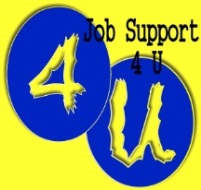 Transferable Skills
Presentation
1
Job Support 4 U
2
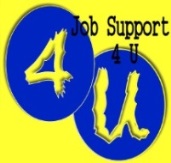 Content of Presentation
What are Transferable Skills?
Examples of Transferable Skills?
Why Do Employers Look For These?
Transferable Skills Cycle
Making Your Transferable Skills Stand Out!
Job Support 4 U
3
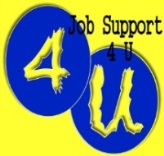 What Are Transferable Skills?
Transferable skills are general skills you can use in many jobs. You gain these skills from previous jobs, projects, voluntary work, sport, your home life, hobbies, and interests. They enable you to be adaptable and flexible in case you need to change your job.

Some of the skills are taught to us while others are mainly gained through experience
Job Support 4 U
4
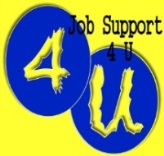 Examples of Transferable Skills
Problem Solving
Decision Making
Planning/Organising
Oral Communication
Written Communication
Negotiating
Motivating Others
Working Under Pressure
Marketing
Initiative
Money Management
Audit Records
Empathy
Dealing With Confidentiality 
Driving
Can Write Reports
Keep Records
Mediate Disputes
Other Languages
Interviews
Trustworthy
Honest
Dealing With Complaints
Leadership Abilities
I.T (computer) Skills
Time Management
Literacy & Numeracy 
Team Work
Working To Deadlines
Research Skills
Dealing With Difficult Situations
Customer Skills
Advertising
Working With The Public
Networking With Other Agencies
Adaptable
Understanding
Doing Presentations/Speaking To Groups
Delegate Tasks To Others
Listening Skills
Use Equipment
Administration Skills
Drawing
Responsibility
Follow Instructions
Efficient
Job Support 4 U
5
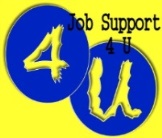 Why Do Employers Look For These?
Employers are looking not as much for bright young sparks, but for people who can function effectively in the workplace. The more you progress up the career ladder the more you discover that it is the little things that count. By little things we mean certain core skills which we often overlook but which apply to a wide range of situations and jobs. They are often referred to as transferable skills.

They examine your CV and look during the interview for evidence of these transferable skills, even ones that maybe you have not listed that they are looking for which will help benefit their company.
Job Support 4 U
6
Transferable Skill Cycle
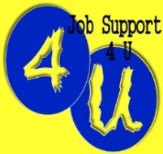 SKILL ACQUISITION
Acquired via sports, employment, projects, voluntary work, hobbies
SKILL MATCH
Employer looks for concrete evidence in CV and at Interview
SKILL TRANSFER
Skills acquired in any situation applied to new situation
SKILL PROGRESSION
Skills can be developed & improved in new situation
Job Support 4 U
7
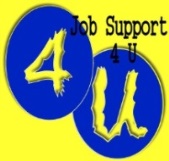 Skill Progression
 Ability to work in teams in different situations to reach team goals & objectives.
Skill developed                                                                                                Team-work Skills
Acquired through Sports
Football/Netball
Concrete Example              
Design Team – 6 members, deadlines, co-operation,  
weekly progress meetings.
Concrete Example
School level, weekly team training, pulled together to achieve goals. Overcame obstacles.
Skill Transferred to new situation:
 Placement employer
Concrete Example 
Group project – Team of 4, 
deadlines, agreeing tasks based on our strengths and abilities,
Insight into team dynamics.
Skill transferred to new situation:
Training Course
Job Support 4 U
8
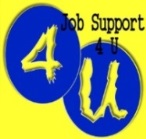 Making Your Transferable Skills Standing Out!
First, know your own transferable skills
Make sure your CV shows your transferable skills! (Don’t go overboard)
Use them in your interview to evidence points and your skills
Show how they will benefit the employer during interview
Job Support 4 U